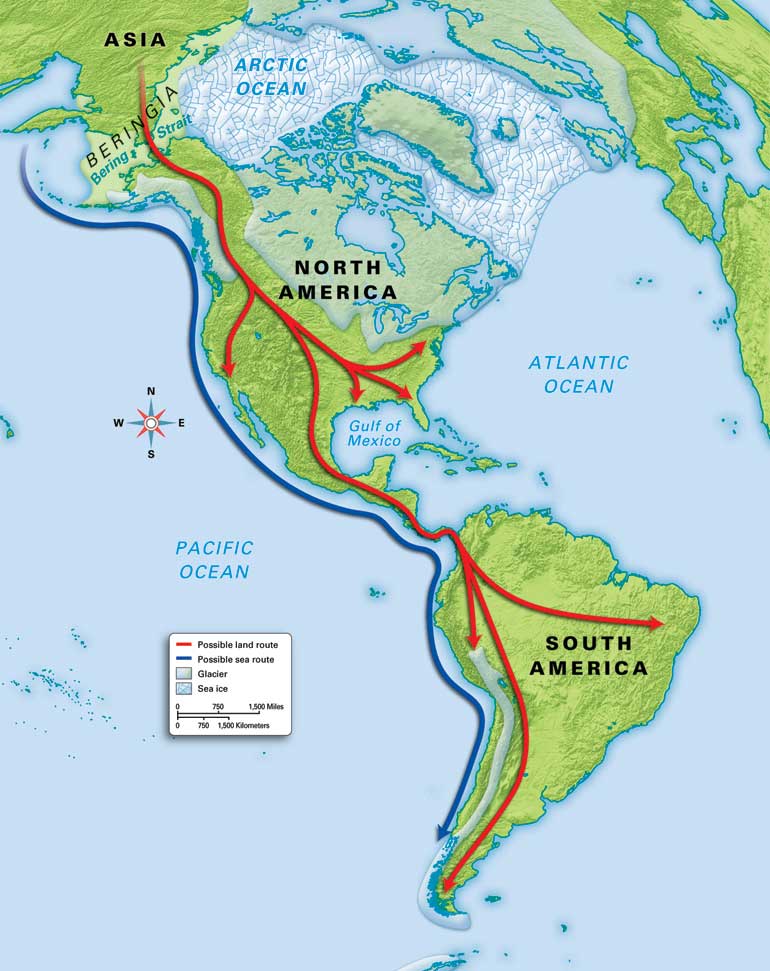 Bering Land Bridge (21,000 BC)
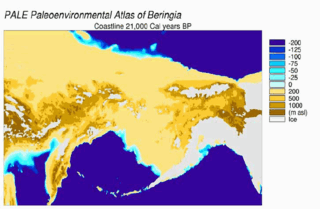 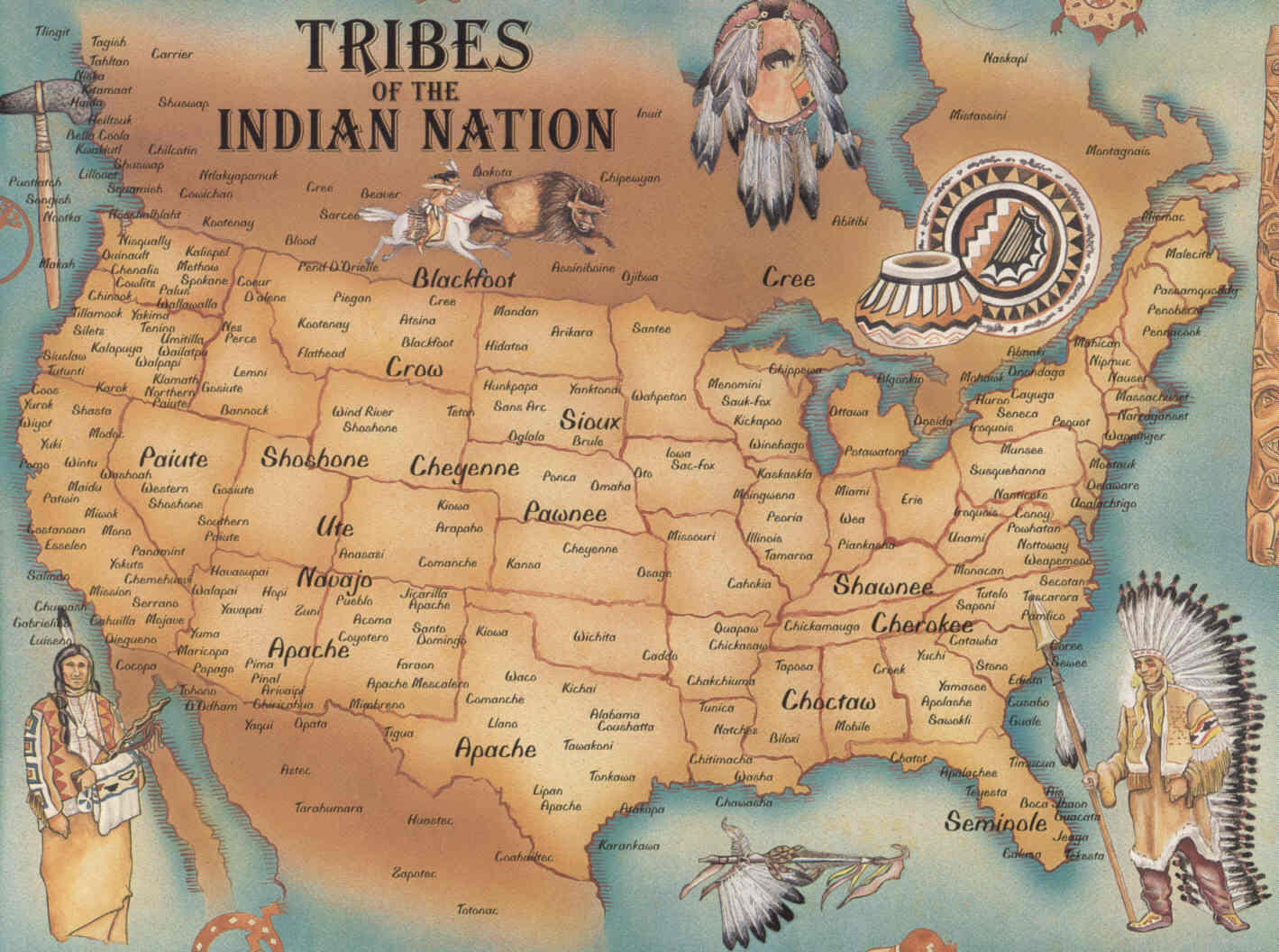 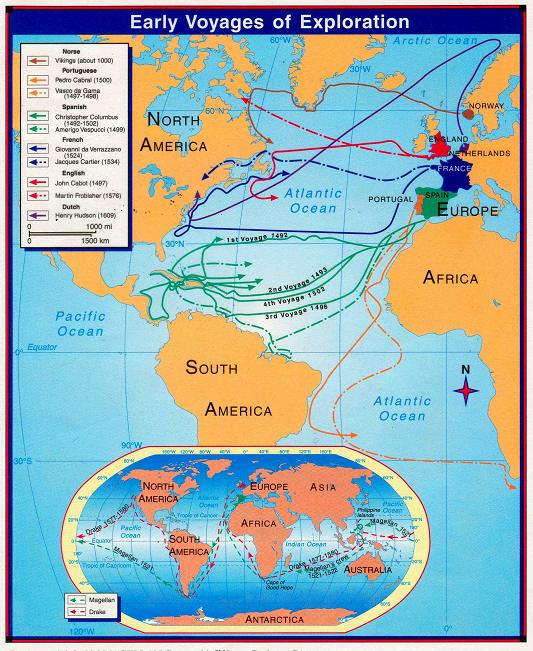 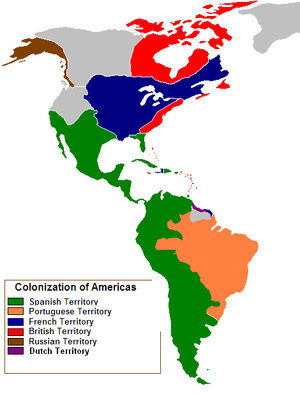 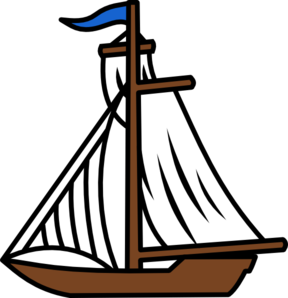 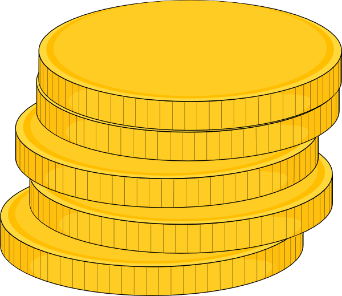 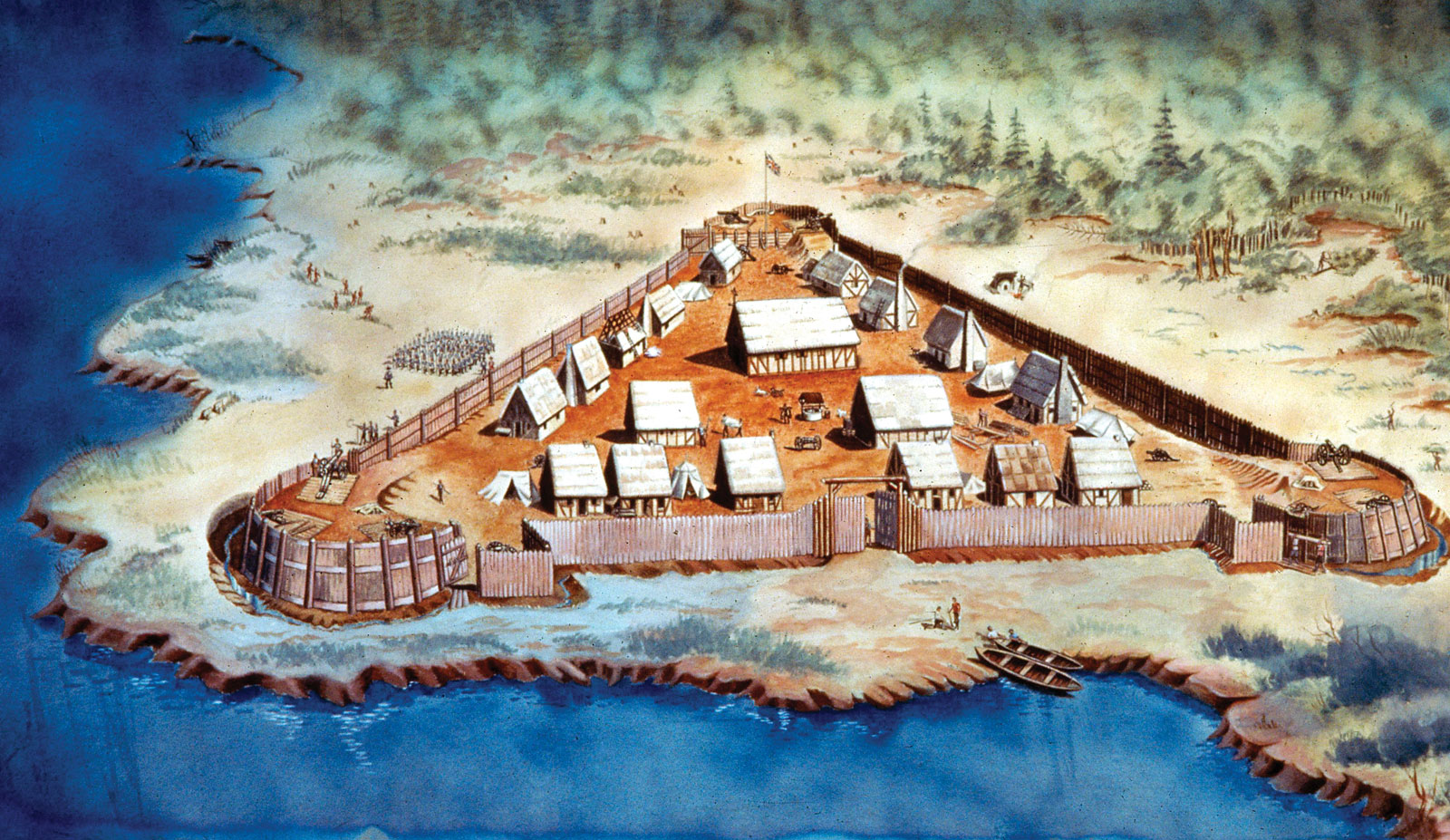 SOUTH
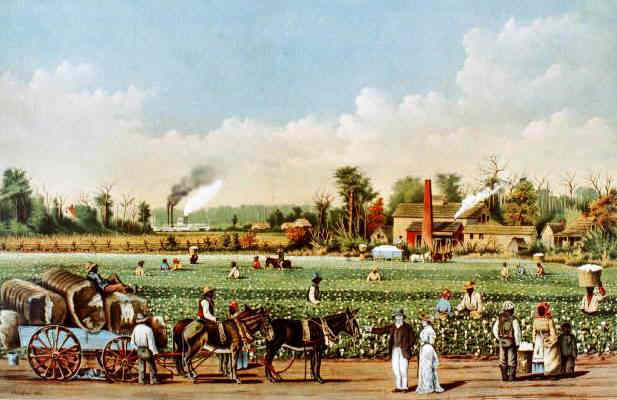 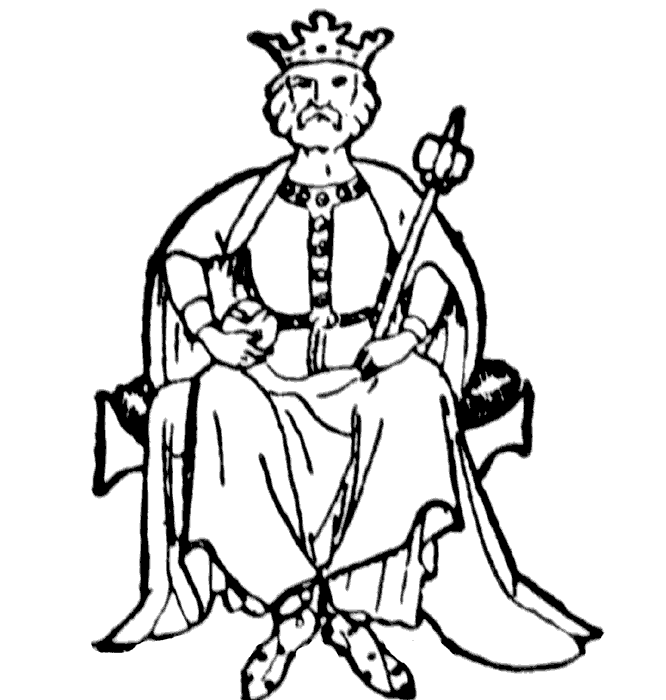 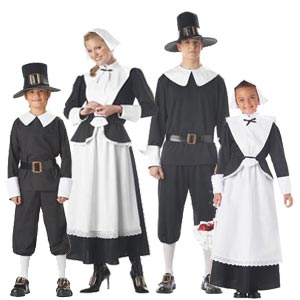 NORTH
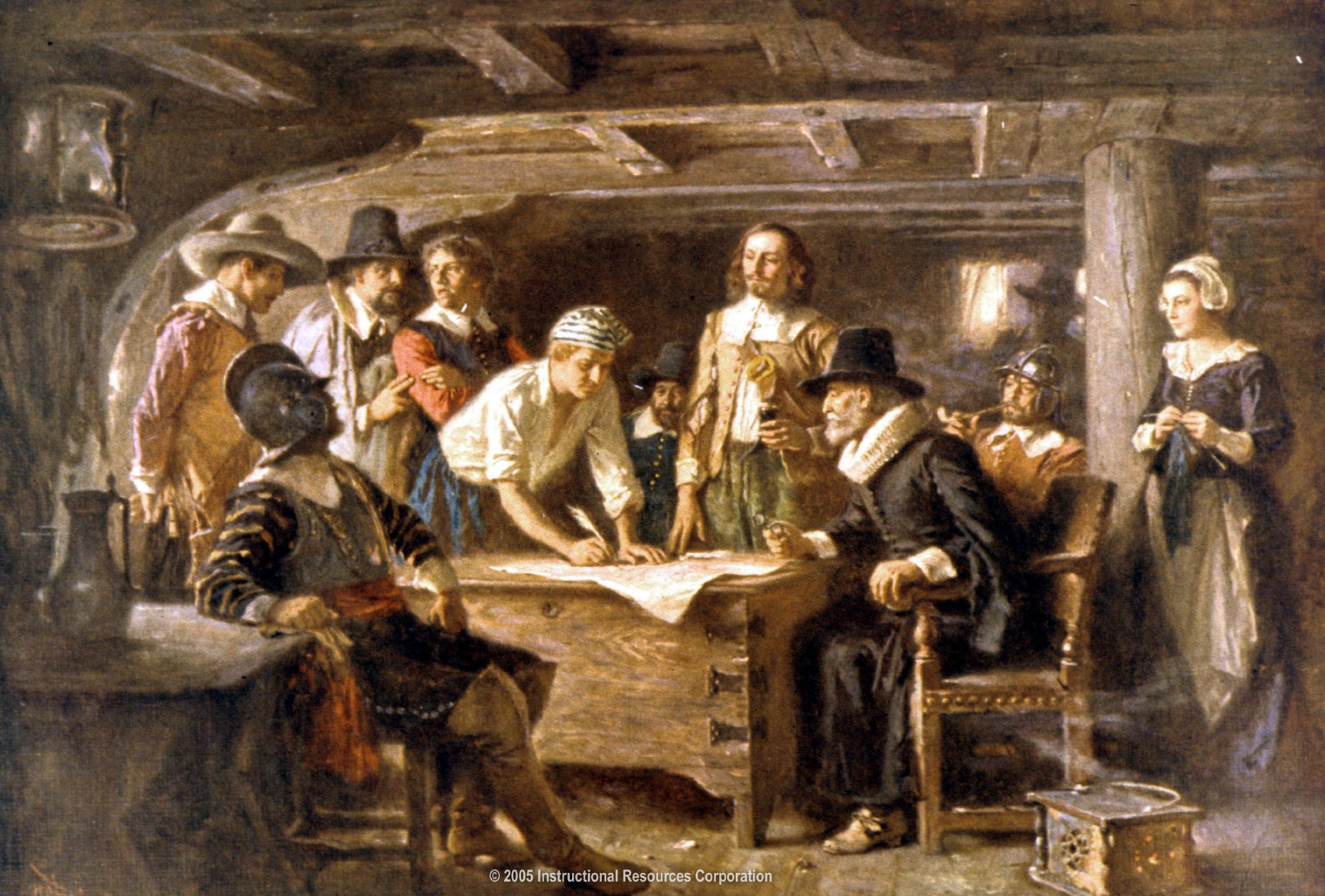 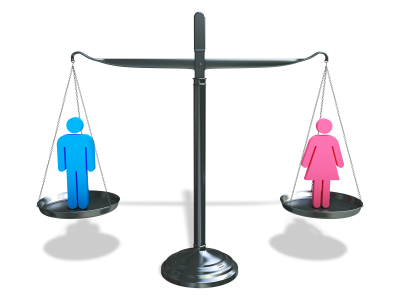 Mayflower Compact